.
Наставник – модератор 
в системе 
«колледж – предприятие»
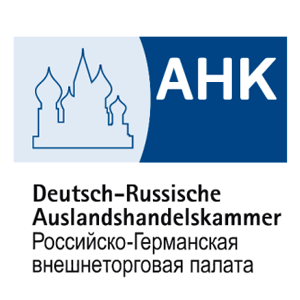 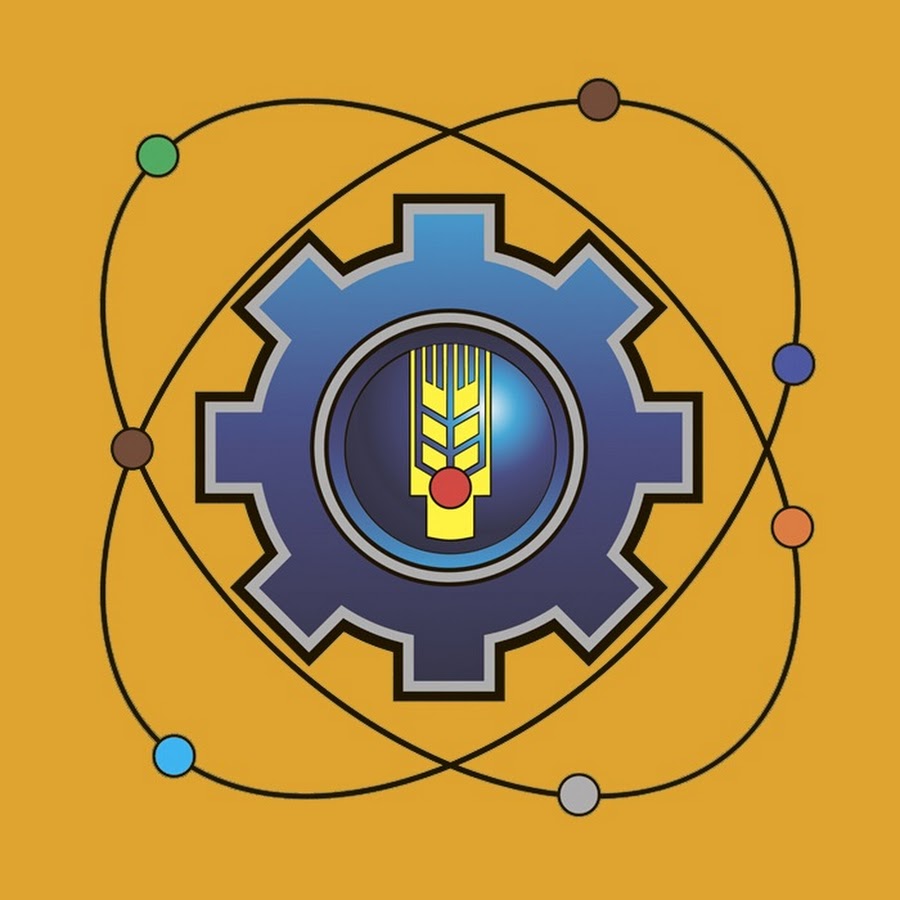 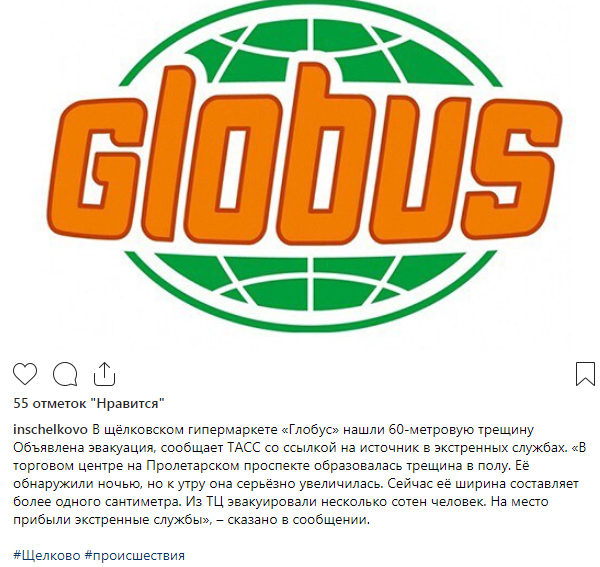 .
Наши партнеры
Государственное бюджетное профессиональное образовательное учреждение Московской области «Щелковский колледж»
Сроки и текущий статус практики
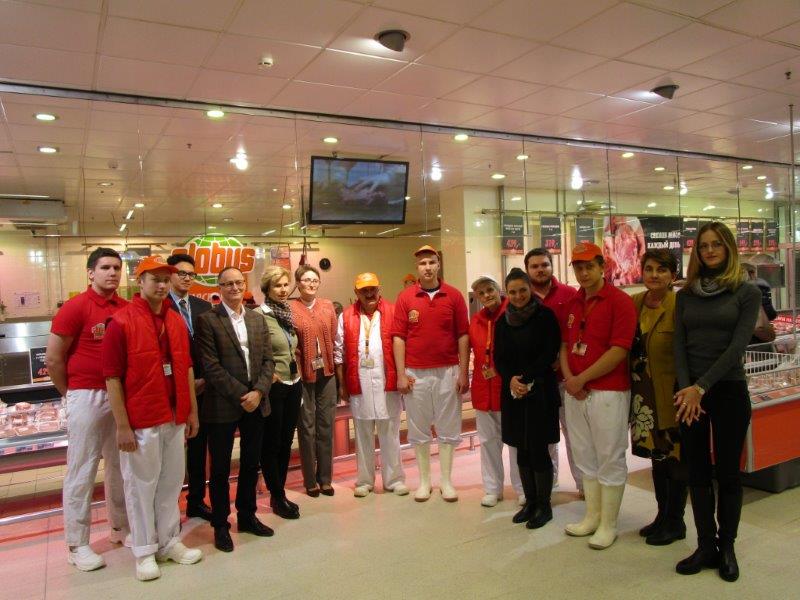 Старт проекта дуального обучения «Vetnet» Российско-Германской внешнеторговой палаты
Территория практики
Цели и задачи
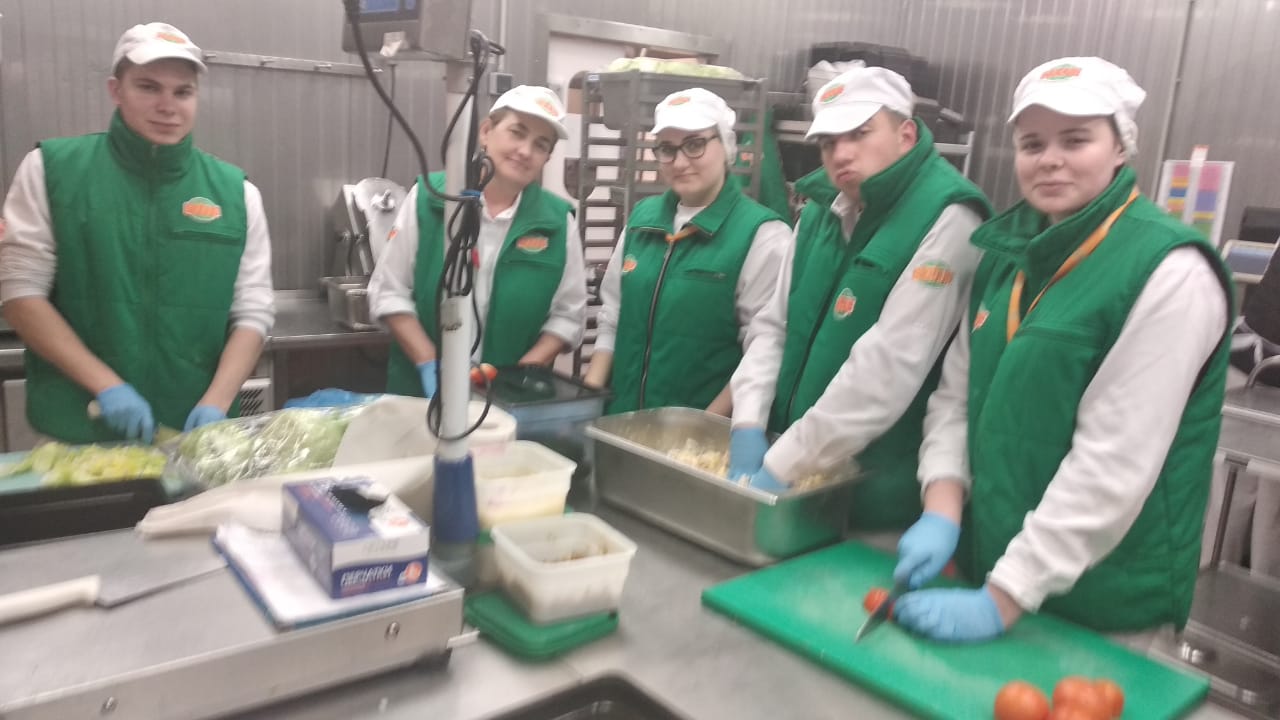 модерация  (регулирование, координация) образовательного процесса в системе «колледж –предприятие»;
разработка оценочных средств для промежуточной и итоговой аттестации совместно с предприятием-партнером;
подготовка студентов к независимой оценке квалификации по профессии на предприятии-партнере с участием экспертов Российско-Германской ВТП; 
содействие профессиональному развитию, карьерному росту студентов;
содействие приобщению студентов к корпоративной культуре предприятия;
содействие  в трудоустройстве выпускников.
Оптимизация партнерского взаимодействия профессиональной образовательной организации и предприятия
Обеспечение эффективности профессиональной подготовки студентов, обучающихся по дуальной модели.
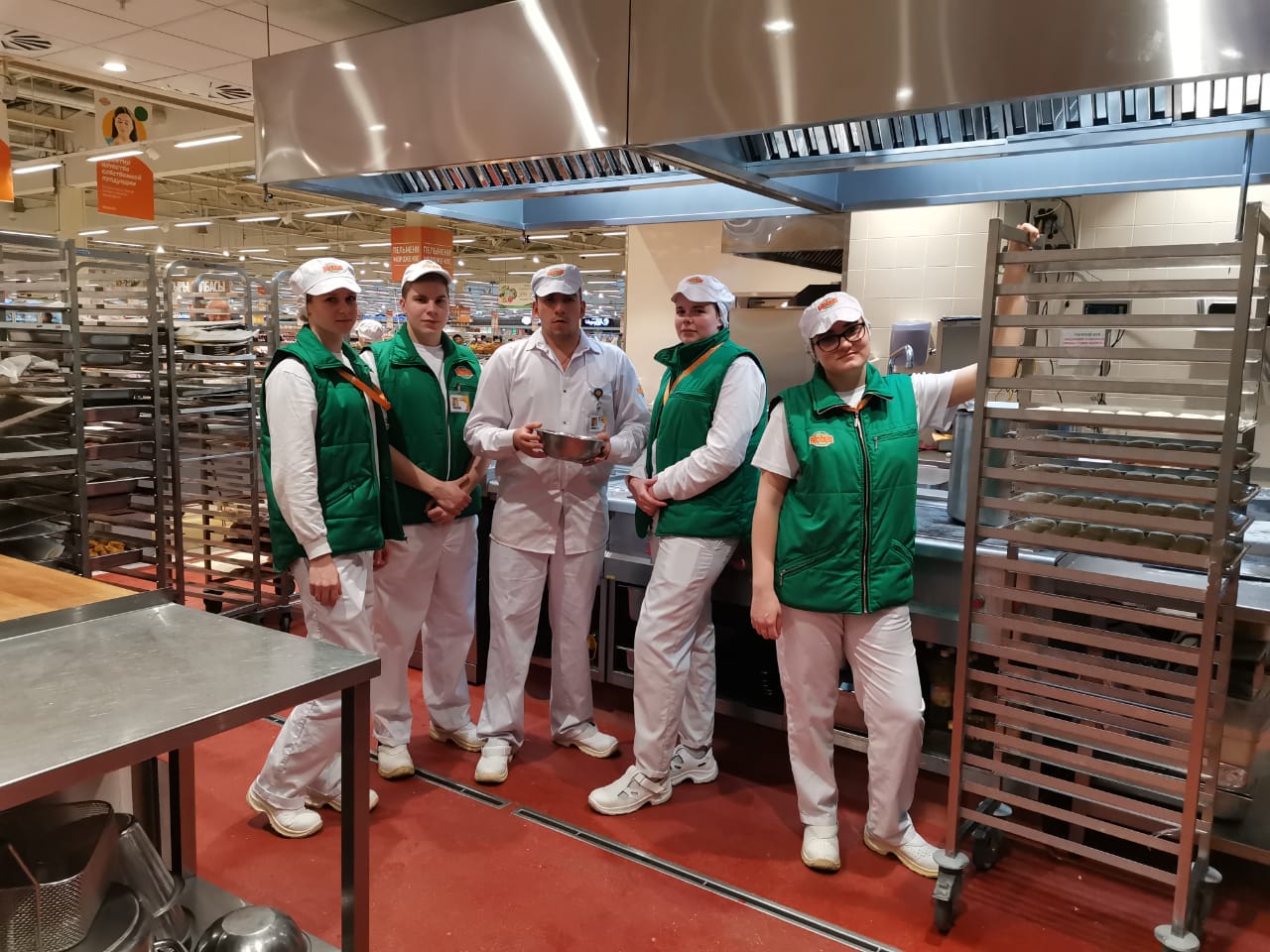 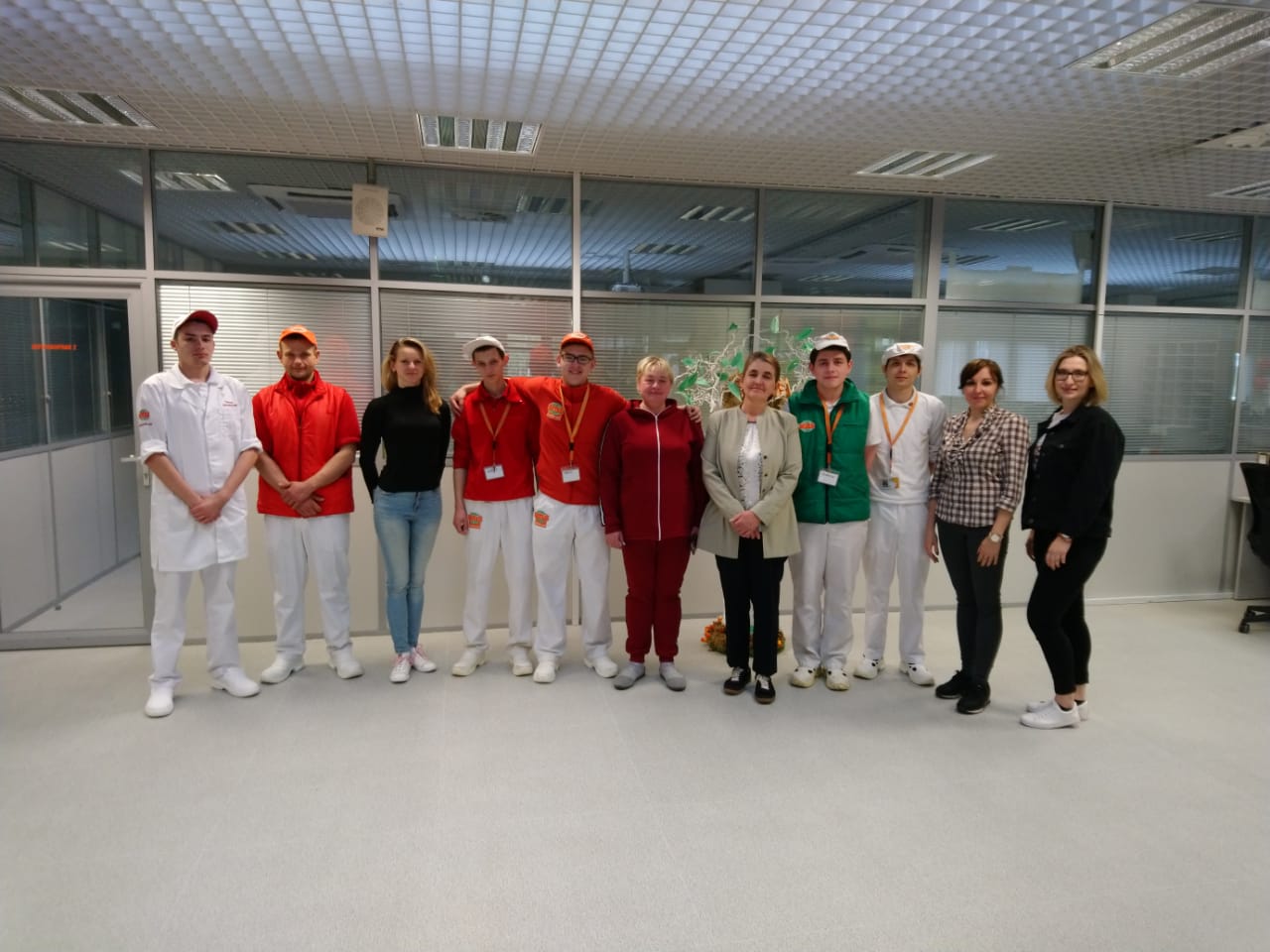 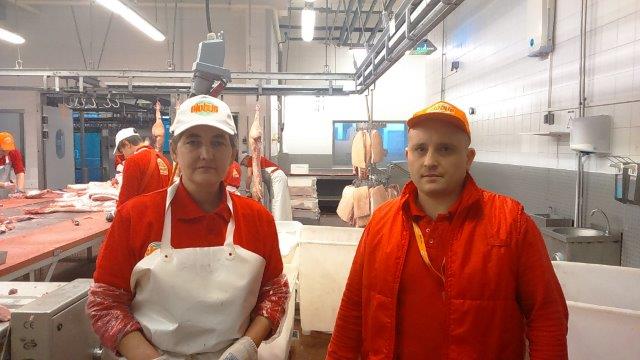 ПРОБЛЕМЫ системы наставничества  и организации учебного процесса  по модели дуального обучения
На производстве
В колледже
требуется специальная психолого-педагогическая подготовканаставников;
наставник отвлечен от основной производственной деятельности;
помимо связки «наставник – ученик» в процессе задействованы многие службы предприятия: отдел кадров, учебный центр, отдел труда и заработнойплаты, отдел технического контроля и т.д.;
рост затрат на обучение наставников и необходимость стимулирования наставников;
опыт партнерской работы с образовательной организацией носит случайный характер;
недостаточный учет наставниками от предприятия требований  государственных образовательных стандартов СПО при обучении студентов
Существующая система обучения по дуальной модели организована на основе формирования индивидуальных учебных планов, в которой  есть определенные минусы:
создание индивидуальных планов - трудоемкий процесс; 
отслеживание успеваемости студентов, занятых на производстве,  осложняет  работу преподавателя;
часть теоретического курса осваивается студентами дистанционно, что сказывается на качестве обучения.
Решение и концепт
1.Создание института наставников – модераторов


«Наставник – модератор» –  преподаватель специальных дисциплин образовательной организации и сотрудник предприятия, который отвечает за организацию дуального обучения и соблюдение требований государственных образовательных стандартов.
Наставник-модератор задействован практически во всех основных процессах и на предприятии, и в образовательной организации и приводит в равновесие теоретическое и практическое обучение студентов
2.Разработка более эффективной модели организации обучения – системы «колледж – предприятие»


Учебная неделя разделена на теоретическую и практическую части, что позволяет:
 -студентам получать весь материал учебного курса;
-наставникам-модераторам проследить усвоение студентами знаний и практических навыков.

Студенты  изучают  теоретический материал курса в колледже, а практическую часть - на производстве  с  одним и тем же преподавателем-наставником-модератором.
План реализации практики
Показатели реализации практики
Увеличение количества студентов, обучающихся по дуальной модели
Результаты независимой оценки квалификаций
Аттестация студентов.Специальность 43.02.12 «Поварское и кондитерское дело»
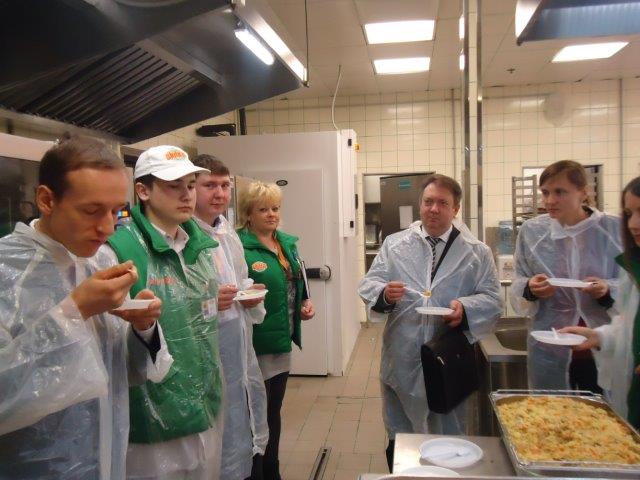 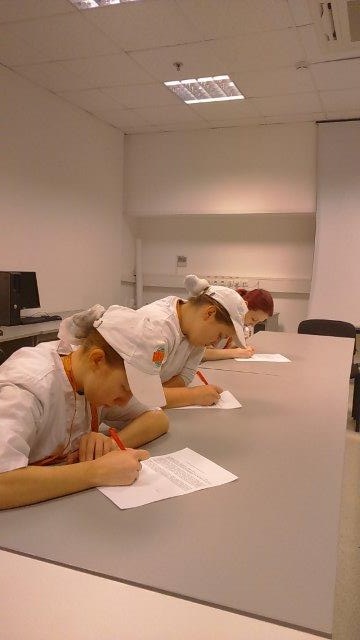 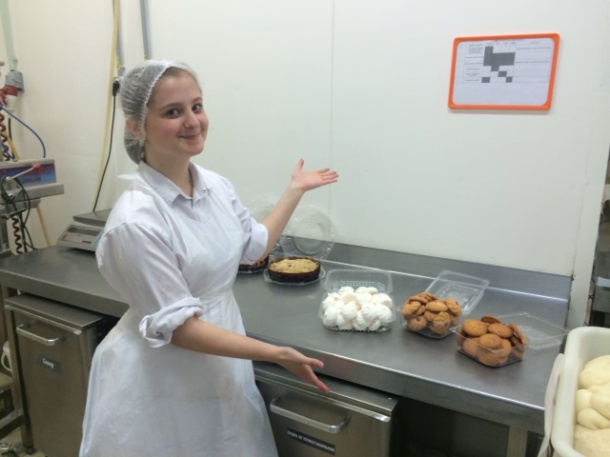 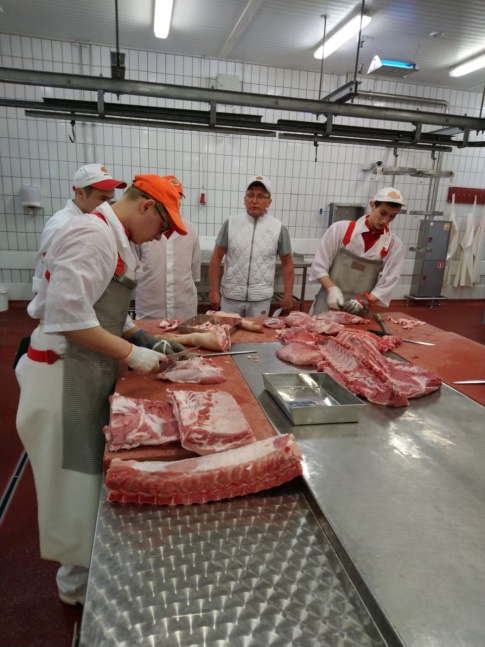 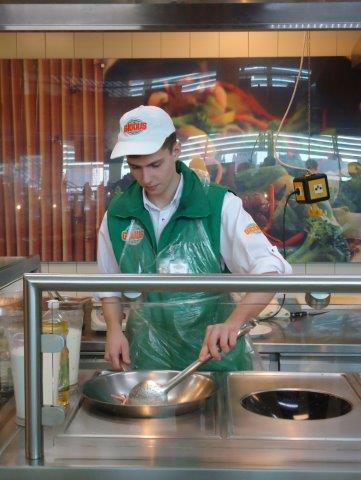 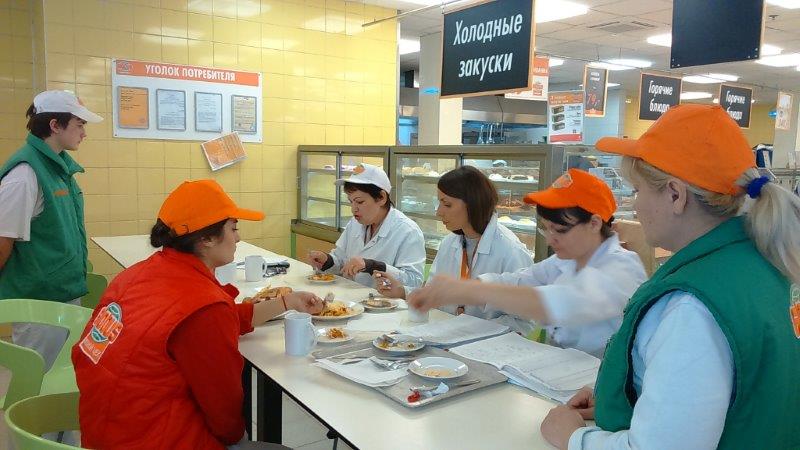 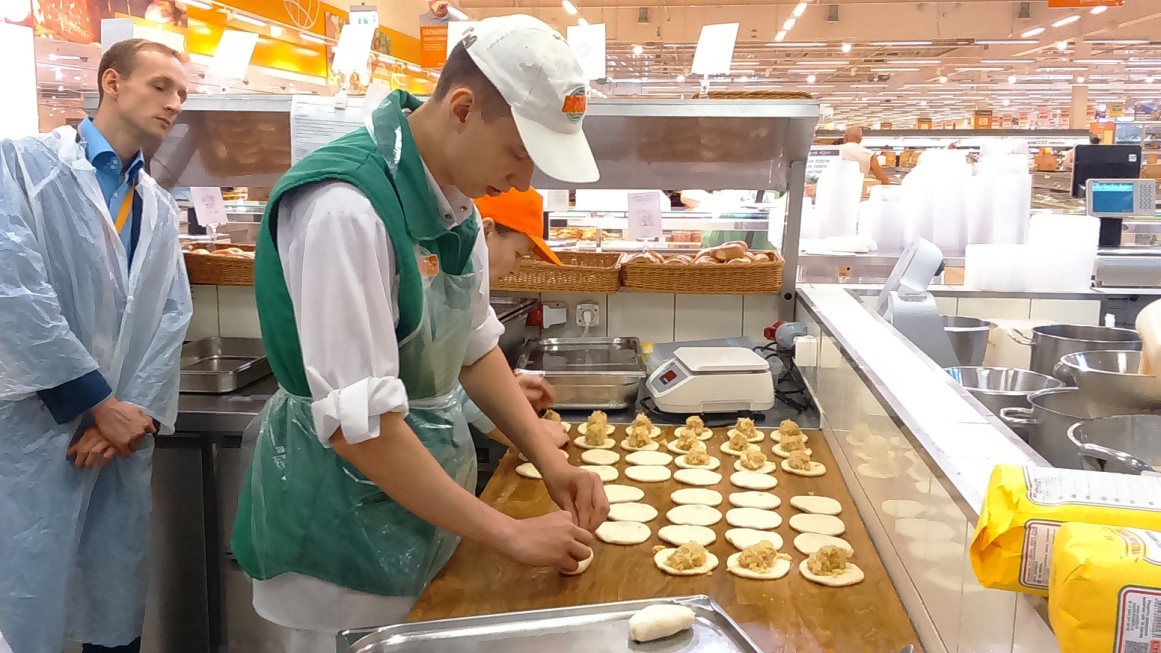 Вручение сертификатов независимой оценки квалификации от Российско – Германской внешнеторговой палаты
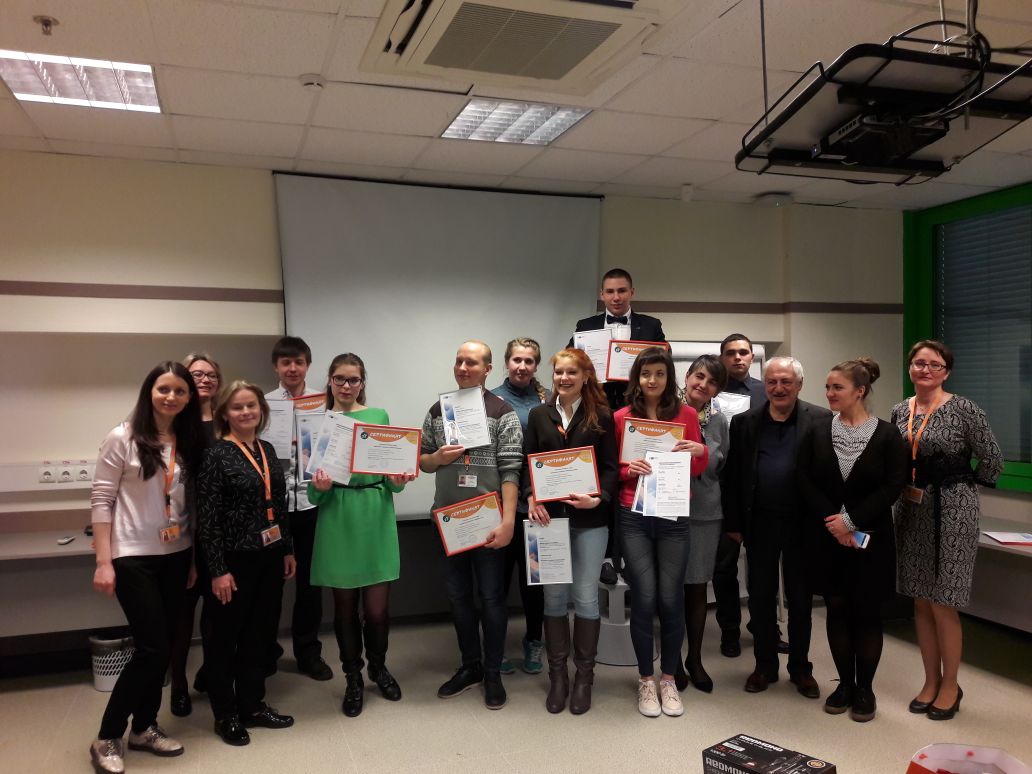 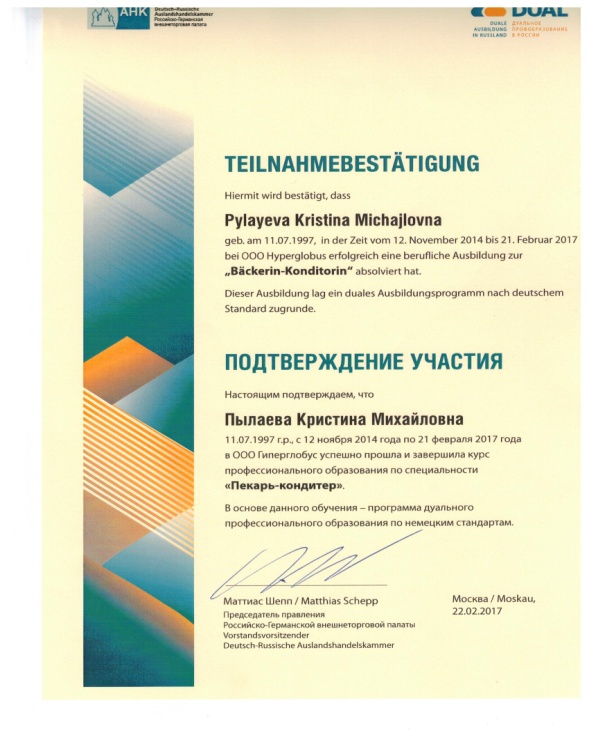 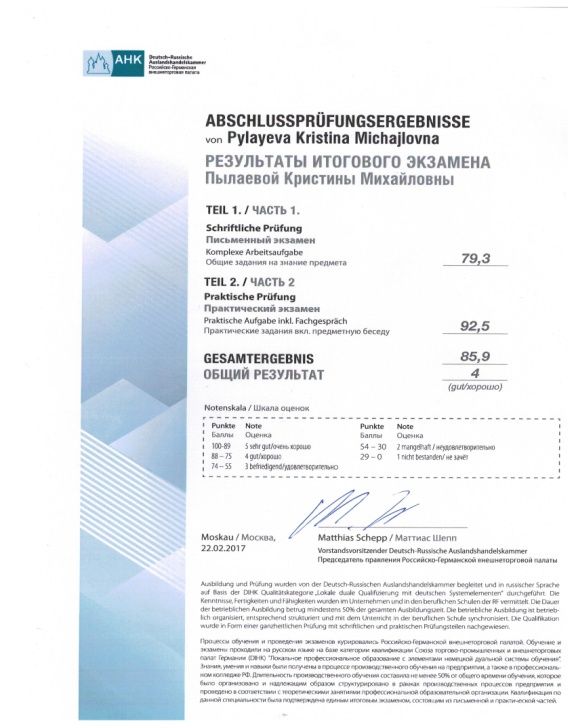